Test sur développer et factoriser.
Attention : vous avez droit ente 15 et 30 secondes par calcul.
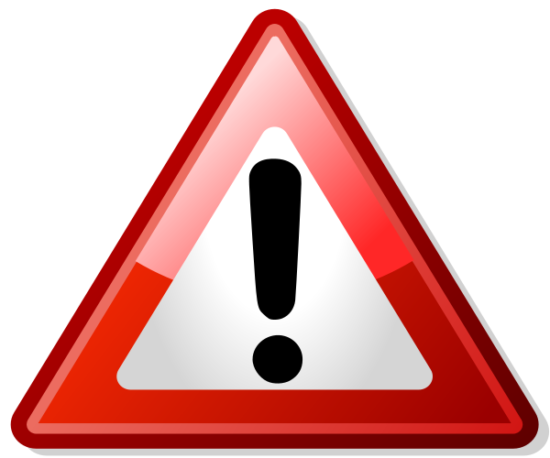 CALCUL 1
Développer
3(2x + 7)
CALCUL 2
Développer
 5(3x  8)
CALCUL 3
Développer
x(4x  5)
CALCUL 4
Développer
3x(7x + 6)
CALCUL 5
Développer
 2x( 5x  8)
CALCUL 6
Factoriser
15x + 20
CALCUL 7
Factoriser
3x + 4x²
CALCUL 8
Factoriser
21x  35
CALCUL 9
Factoriser
4x² + 8x
CALCUL 10
Factoriser
12x3 + 9x2
CALCUL 11
Développer
(2x + 3)(4x + 2)
CALCUL 12
Développer
(5x  2)(7x + 3)
CALCUL 13
Développer
(3x  4)(7x  2)
CALCUL 14
Quels sont le quotient et le reste dans la division euclidienne de 50 par 6 ?
CALCUL 15
Quels sont le quotient et le reste dans la division euclidienne de 47 par 7 ?
FIN DU TEST